Zloženie látok
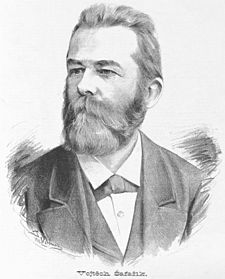 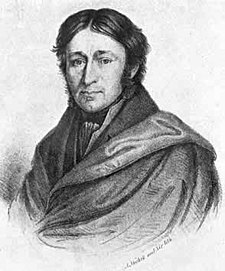 Jan Svatopluk Presl
Vojtěch Šafařík
Chemické vzorce a oxidačné číslo
Chemické vzorce a ich čítanie
Už vieme: Chemický vzorec je zápis zloženia molekuly. Používajú sa nato značky prvkov a čísla. 

Chemické vzorce sú medzinárodné, ale názvy zlúčenín sú v rôznych jazykoch rôzne.

Pravidlá ako vytvoriť zo vzorca názov zlúčeniny a z názvu zlúčeniny chemický vzorec sa „schovávajú“  za slovným spojením chemické názvoslovie.

Ak chceme tvorbu slovenských názvov zo vzorcov a vzorcov zo slovenských názvov zvládnuť, musíme sa naučiť, čo je to oxidačné číslo.
Oxidačné číslo
Je to číslo, ktoré vyjadruje, koľko elektrónov atóm prvku odovzdá alebo prijme (pri tvorbe molekuly).

Oxidačné číslo v chemickom vzorci látky zapisujeme vpravo hore ku značke prvku rímskym číslom.

Oxidačné číslo môže byť :
kladné
záporné
nula
Oxidačné číslo
Kladné oxidačné číslo majú tie atómy prvkov, ktoré (pri vytvorení väzby) elektróny odovzdajú. (sú „slabšie“)
Pozn.: viac o chemickej väzbe neskôr
Kladné oxidačné číslo môže byť:

			I , II , III , IV, V, VI, VII , VIII 

Pozn.: znamienko plus sa pred oxidačné číslo nepíše
Napríklad atóm vodíka má v molekule vody oxidačné číslo I
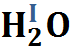 Oxidačné číslo
Záporné oxidačné číslo majú tie atómy prvkov, ktoré (pri vytvorení väzby) elektróny príjmu. (sú „silnejšie“)
Záporné oxidačné číslo môže byť:

			-I , -II , -III , -IV  


Napríklad kyslík má v molekule vody oxidačné číslo -II
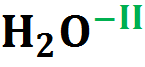 Oxidačné číslo
Oxidačné číslo nula majú nezlúčené atómy prvkov  a  atómy viazané v molekule prvku:
		     Fe0    alebo	
Niektoré prvky majú typické oxidačné čísla:
Vodík : jeho oxidačné číslo je zvyčajne I    zápis: HI
Kyslík: jeho oxidačné číslo je zvyčajne –II zápis: O-II
Lítium, sodík, draslík :ich oxidačné číslo je I
...
Dôležité: Súčet oxidačných čísel všetkých atómov v molekule je vždy nula. 
Je to logické, koľko elektrónov atómy odovzdajú, toľko iné príjmu.
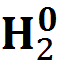 Prípony a oxidačné čísla:
V slovenských názvov zlúčenín ste si už určite všimli zvláštne prídavné mená v názvoch:
Oxid uhličitý
Oxid uhoľnatý
Uhličitan vápenatý
Chlorid sodný
Kyselina sírová
Kyselina dusičná...

Tieto zvláštne prípony majú „na svedomí“ páni z titulky, vymysleli spôsob ako vytvárať prídavné mená zlúčenín na základe kladných oxidačných čísel v molekule zlúčeniny. 
A my sa ich musíme naučiť!!!
Prípony a oxidačné čísla:
Tvorba názvov – názov prvku + koncovka podľa oxidačného čísla
CaII  -  vápnik + -natý = vápenatý
AgI   - strieborný
FeIII – železitý


CaII  O-II              1 . (II)  +  1 . (-II) = 2 – 2 = 0
AgI  Cl-I                 1 . (I)  +  1 . (-I) = 2 – 2 = 0
FeIII  Cl-I3             1 . (III ) + 3 . (-I) = 3 – 3 = 0
Ďakujem za pozornosť!
Zdroj obrázkov: internet